But nonetheless, Not Everyone Should be Baptized!
As we hopefully learned last week, baptism is a “big deal” because:
Nearly every NT book mentions it, and some of them do so quite extensively
It’s fully half of what Jesus said was necessary for salvation, Mark 16:16
It’s the part of God’s requirements for salvation that remits/washes away sin,  Acts 22:16, and therefore “saves” us, 1Pet.3:21
It puts us in Christ and makes us citizens in His kingdom, Gal.3:26-29 and John 3:5
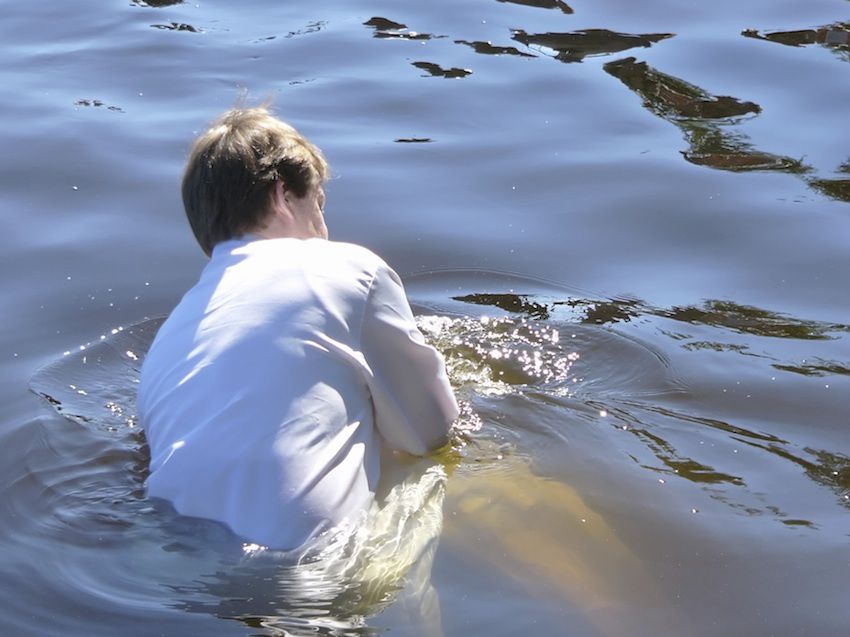 But if baptism does all these wonderful things, Why Shouldn’t Everyone be Baptized?
Because not everyone “believes,” Acts 8:36-38; Mark 16:16
How does one come to “believe”? 
By accepting the evidence of Scripture, Acts 8:35; Eph.1:13*
This is not just a tacit acknowledgement of His existence  (Jas.2:19; Acts 19:15), but a deep and abiding conviction of mind, heart, body, and soul, Heb.11:1,6
What must be “believed”?  
That Jesus Christ is the Son of God, Acts 8:37
But some are too young physically, too immature spiritually, or otherwise improperly motivated to come to such a complete conviction in that way, and thus shouldn’t be baptized until they are mature and properly motivated.
[Speaker Notes: *Rom.1:16]
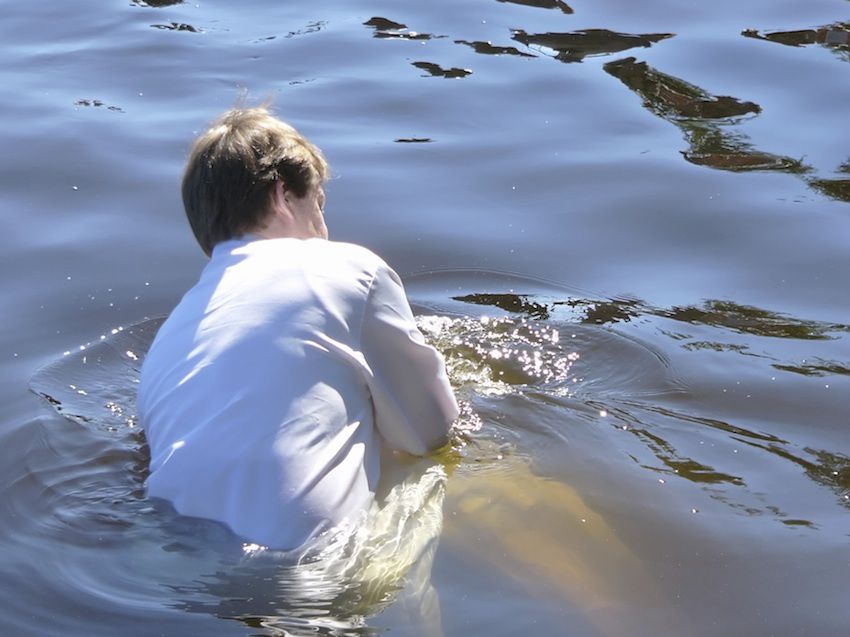 But if baptism does all these wonderful things, Why Shouldn’t Everyone be Baptized?
Because not everyone is willing to “repent,” Acts 2:38
Remission of sins by baptism does little good unless accompanied with repentance, Luke 3:3-14. 
One must, therefore, be willing to change his mind, heart, and direction in life, cp. Luke 19:1-10;
Be willing to crucify self and live by faith, Gal.2:20; and,
Because of godly sorrow (for sin) repent without regret,   2Cor.7:10. 
Otherwise, baptism may remit past sins, but will do little to affect eternal salvation, cf. Acts 8:9-13,18-23,24.
[Speaker Notes: *Rom.1:16]
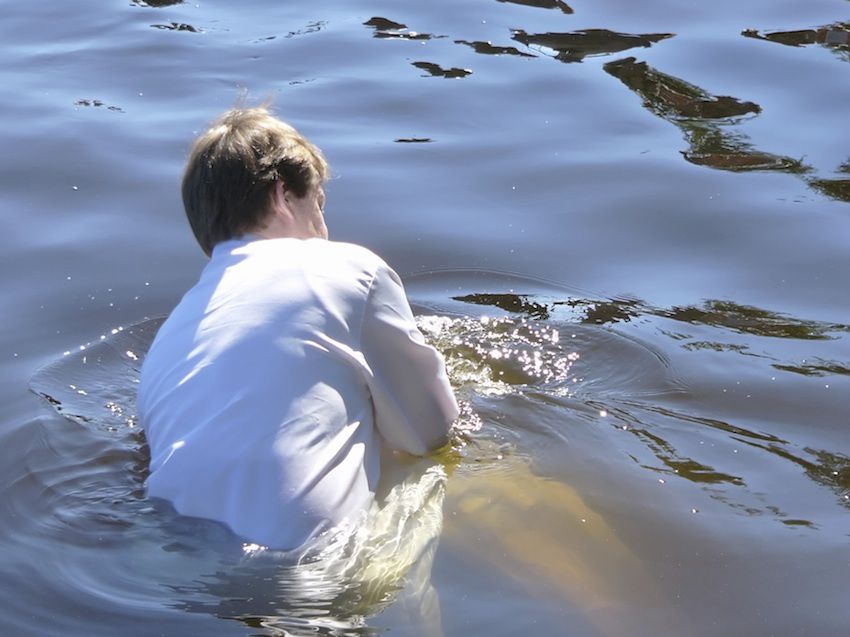 But if baptism does all these wonderful things, Why Shouldn’t Everyone be Baptized?
Because not everyone is willing to become a “disciple” (follower),      Matt.28:19-20
Note the order: follower  baptized  (taught and learn to) observe all things. The beginning and end of this command is as important and essential as the middle! 
Consider Luke 9:57-62...
The enthusiastically naïve “follower” doesn’t realize the sacrifices involved with his commitment, vv.57-58; cf.Matt.19:21
The delayed commitment “follower” always has something else he must do first, vv.59-60; Matt.6:33
The compromised commitment “follower” is unwilling to put discipleship ahead of his family , vv.61-62; cf. 14:25-26.
[Speaker Notes: *Rom.1:16]
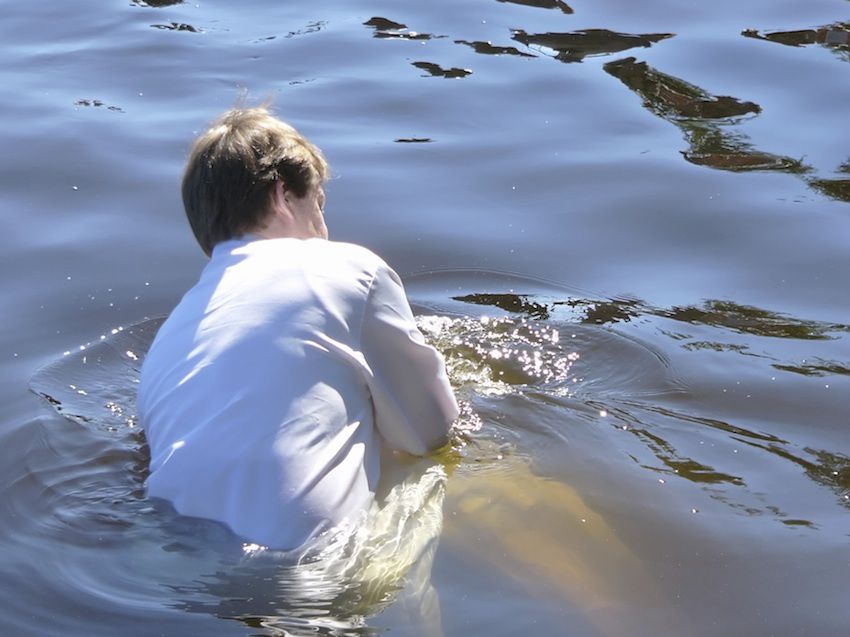 But if baptism does all these wonderful things, Why Shouldn’t Everyone be Baptized?
Conclusions:
Not everyone “believes,” 
Not everyone is willing to “repent,” and
Not everyone is willing to become a “disciple.”
Therefore...
Not everyone should be “baptized,” 2Pet.2:20-22. 
What about YOU?  Do you “believe”? Are you willing to “repent” and become a “disciple”?
Then by all means YOU should be “baptized” now without delay!
[Speaker Notes: *Rom.1:16]